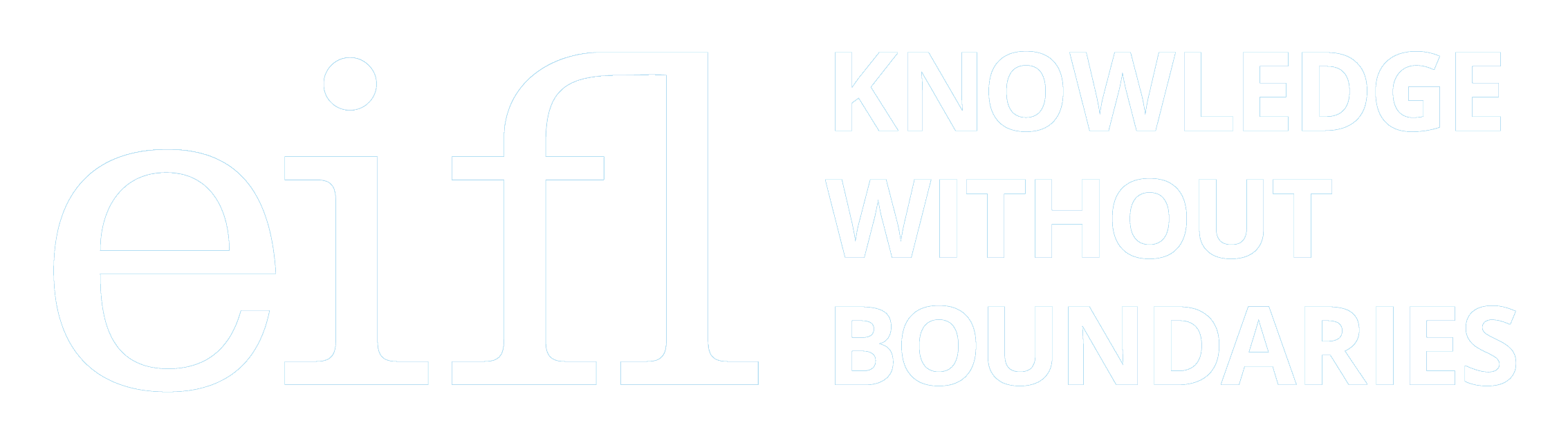 Free and open-source tools for interactive training
Milica Ševkušić
EIFL
EIFL Open Science Bootcamp
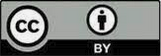 Models
Freeware: free to use but code is usually not open
FOSS/FLOSS (free (libre) and open-source software) / free to use, access to the source code, can be modified
Freemium: basic options are free, advanced options for pay
Free trial: free to use but limited in an important way (time limits are usually involved)
‹#›
Pay attention to:
Terms and conditions (time and usage limitations)
Privacy policy (e.g. what happens with uploaded data)
Can you download and export your work?
Export formats (interoperability)
Sustainability of the service (difficult to assess)
Alternatives and the exit strategy
‹#›
Final consideration
Available tools are far from perfect.
Too much wasted effort + limited interoperability
Test new tools.
Rethink with reusability in mind.
Choose the medium that allows you to convey the idea.
‹#›